Tervetuloa!
Kirkkopalvelujen jäsenjärjestöjen tilaisuuteen
Helsinki 26.11.2019
Tulevaisuus ja palvelumuotoilu 26.11.2019
9.30 	Tervetulokahvit
10.00 	Tilaisuuden avaus 
	 kehitysjohtaja Hannu Harri, Kirkkopalvelut ry
10.15 	Terveisiä jäseniltä: miten jäsenjärjestöt näkevät Kirkkopalvelut 
	toimitusjohtaja Kari Korkeakoskija palvelumuotoilja Tuija Rötkö   	Futurelab Finland 
11.30	Omakustanteinen lounas
12.30	Iltapäivän työskentely: Asiakaskokemus ja palvelumuotoilu järjestössä	Käytännön harjoitus: Kirkkopalvelujen yhteiskehittäminen
14.00 	Kahvia työskentelyn ohessa 
15.30 	Tilaisuuden yhteenveto, viestintäpäällikkö Leena Piirto, Kirkkopalvelut ry 
	Tilaisuus päättyy
Ajankohtaisimmat kuulumiset Kirkkopalveluista
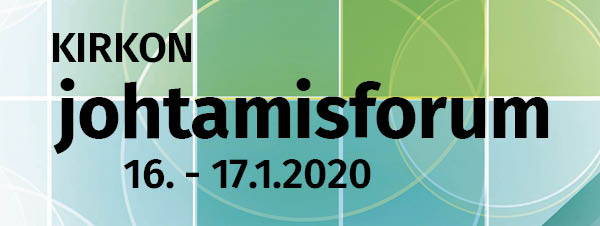 Kirkon johtamisforum 16. – 17.1.2020
Kirkon kentän johdolle ja esimiehille suunnattu Kirkon johtamisforum Marina Congress Centerissä 16. – 17.1.2020.
Tapahtuman mielenkiintoisena aloituksena kuullaan arkkipiispa Tapio Luoman, Kuntaliiton toimitusjohtaja Minna Karhusen sekä Elisa Oyj:n toimitusjohtaja Veli-Matti Mattilan yhteiskeskustelu Yhteiskunta muutoksen keskellä – mikä tärkeää johtamisessa? 
Katso koko ohjelma ja ilmoittaudu mukaan 15.12. mennessä: kirkkopalvelut.fi/johtamisforum
Tervetuloa verkostoitumaan sekä ammentamaan näkökulmia ja vankkaa tietoa työsi tueksi!
Järjestäjät: Kirkkopalvelut/Agricola-opintokeskus, Kirkkohallitus, Kirkon akateemiset AKI, Kirkon Hallintovirkamiehet ja Kirkon alat.
6.12.2019
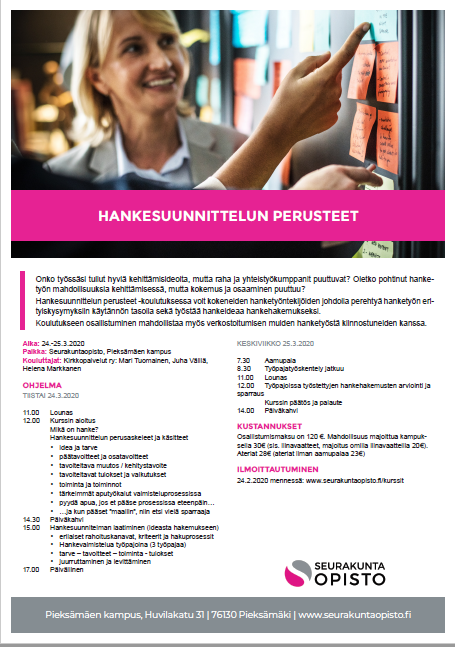 24.-25.3.2020
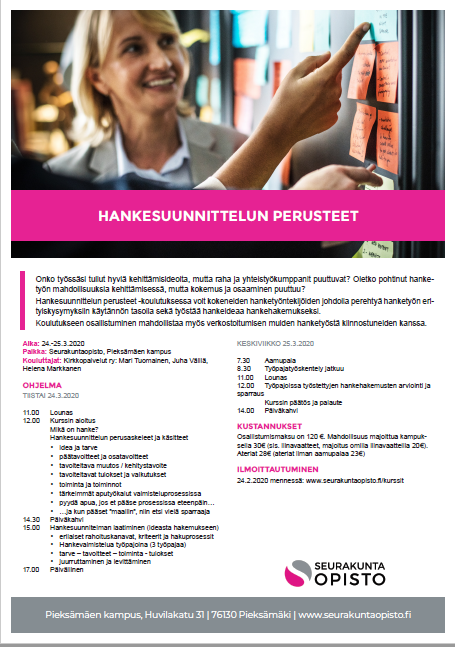 Ruoka-apu.fi
Ruoka-apu.fi verkkoalusta avautuu alkuvuodesta 2020.
Alustalle tullaan kokoamaan valtakunnallisesti ruoka-aputoiminnan piirissä olevat toimijat (järjestössä, kunnissa ja seurakunnissa). 
Toimipaikat, aukioloajat, toiminta ja maantieteellinen sijainti. 
Hanke kehittää toimijoiden välistä yhteistyötä.
Helpottaa ruoka-aputoiminnan löydettävyyttä.
Kotimaanavun varainhankinta mahdollistaa seurakuntien avustustoimintaa